Окружающий мир
3 класс,
УМК «Школа России»
«Семейный бюджет»
Составила: Куликова Татьяна Николаевна,
 учитель начальных классов 
ГОУ СОШ № 914 г. Москвы,
высшая квалификационная категория
Авербах Бертольд, 
писатель
«Приобретение денег требует доблести;
сохранение денег требует рассудительности;
трата денег требует искусства»
РАСХОДЫ
ДОХОДЫ
СЕМЕЙНЫЙ           БЮДЖЕТ
ДОХОДЫ
РАСХОДЫ
ЗАРПЛАТА
ЕДА
ПЕНСИЯ
КВАРТПЛАТА
СТИПЕНДИЯ
ОДЕЖДА
ТРАНСПОРТ
ПРЕМИЯ
ПОСОБИЕ
ГОНОРАР
семья Солнцевых
семья Петуховых
93 колобка
116 колобков
семья Морозовых
семья Зайцевых
158 колобков
120 колобков
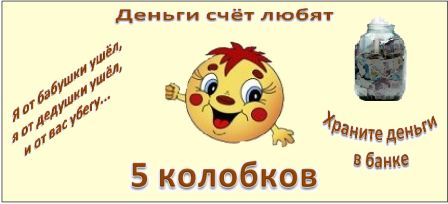 заяц
жираф
кенгуру
крокодил
муравей
змея
слон
обезьяна
медведь
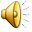 5
П
Е
Н
С
И
Я
4
Р
А
С
Х
О
Д
Ы
3
7
Д
О
Х
О
Д
Ы
З
А
Р
П
Л
А
Т
А
1
2
6
Б
Ю
Д
Ж
Е
Т
С
Е
М
Ь
Я
П
О
С
О
Б
И
Е
Р
Г
П
СПАСИБО
ЗА  ВНИМАНИЕ  И 
ХОРОШУЮ РАБОТУ
бюджет http://thenews.kz/2010/06/03/389253.html
семья http://www.21sad.info/2010/05/15.html
колобок http://forum.myjane.ru/viewtopic.php?t=19557&start=150
деньги в банке http://www.korotaev.ru/photo/stilllife/photo260.shtml
продукты http://www.metatr.ru/
диск  http://nnm.ru/blogs/evolk73/kollekciya_sovetskih_multfilmov_disk_14/
велосипед http://www.alienbike.ru/index.php?productID=2101
квитанция http://www.jkh-soft.ru/kvartplata/7/08/
море  http://www.ledinn.ru/content/5988
компьютер http://www.foroffice.ru/products/comp.html
театр http://djedaj.ru/?p=36http://djedaj.ru/?p=36
мебель http://www.3kita.ru/catalog/27/
билет http://www.24au.ru/Details.aspx?LotID=561303
бытовая химия  http://www.cosmeticsandhousehold.ru/
игрушка  http://fisherprice.ru/index.php?categoryID=559&category_slug=igrushki-katalki
обувь и одежда  http://www.gumclub.co.uk/node/7
животные для слайд-шоу   http://www.moscowzoo.ru/galery.asp
зоопарк http://lifeglobe.net/blogs/details?id=370
песня кота Леопольда  http://fonogramm.net/songs/download/77135